Current Initiatives and COVID ReportDiane Tyler, PhD, RN, FNP, CAEDirector of CertificationAmerican Academy of Nurse Practitioners Certification Board
National Credentialing ForumFebruary 4-5, 2021
Who is AANPCB
AANPCB – national NP certifying organization 
Recognized in all U.S. states and Canada for licensure
Currently > 160,000 certified NPs 
Offer certification by examination for FNP, A-GNP, ENP 
# new certificants annually 15,000 – 20,000
# renewals processed in 2020 = 20,000
Renewal required every 5 years for all certificants
Current recertification rate = 95%
2020 At a Glance
Total number of active certifications  =  159,323
Number of Certifications
Maintenance of Certification
Renewal requirements to demonstrate continued competence 
Recertify by examination (new exams developed annually)
Completing Clinical Practice + CE
Clinical Practice + CE is only option for ANPs & GNPs since these certification programs no longer have examinations available
Requirements must be met during certification period, prior to expiration
Task Force established to review currency of MOC requirements
COVID Impact
Certification renewal requirements 
Closure of testing centers, CE conferences canceled, practices closed/downsized
	AANPCB approved exception policy
Temporary Certification Extension of 120 days to complete requirements
# requests for TCE; # approved
Students 
Incomplete clinical hours due to clinical agency restrictions. Graduations delayed.
	Licensing boards had varied adjustments in policies
Temporary license granted to those eligible to test, some temporarily waived license renewals 
Certifiers
Eligibility to test notification provided to state boards
Dates of the temporary certification extensions
Current Initiatives and Networking
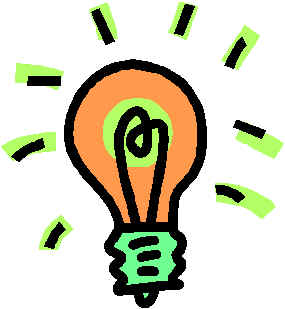 Live remote proctoring for high stakes certification exams
AANPCB Recertification Task Force
NCSBN initiated email communication with APRN certifiers
ABNS held monthly web-based meetings for members and non-member organizations
NONPF – position statement on acceptable minimum NP program requirements for students
Q & A
The American Academy of Nurse Practitioners National Certification Board, Inc. 
PO Box 12926 
Austin, TX 78711 
Main (512) 637-0500 
Toll-free (855) 822-6727 
Fax (512) 637-0540 
Certification@aanpcert.org 
www.aanpcert.org